How to Draw 
Bohr Diagrams
[Speaker Notes: Updated for 2016 - please do not request editing access]
What are Bohr Diagrams?
Ar
Bohr diagrams (named after Niels Bohr) are simplified models that show how electrons are 
arranged surrounding the nucleus of an atom.
Who was 
Niels Bohr?
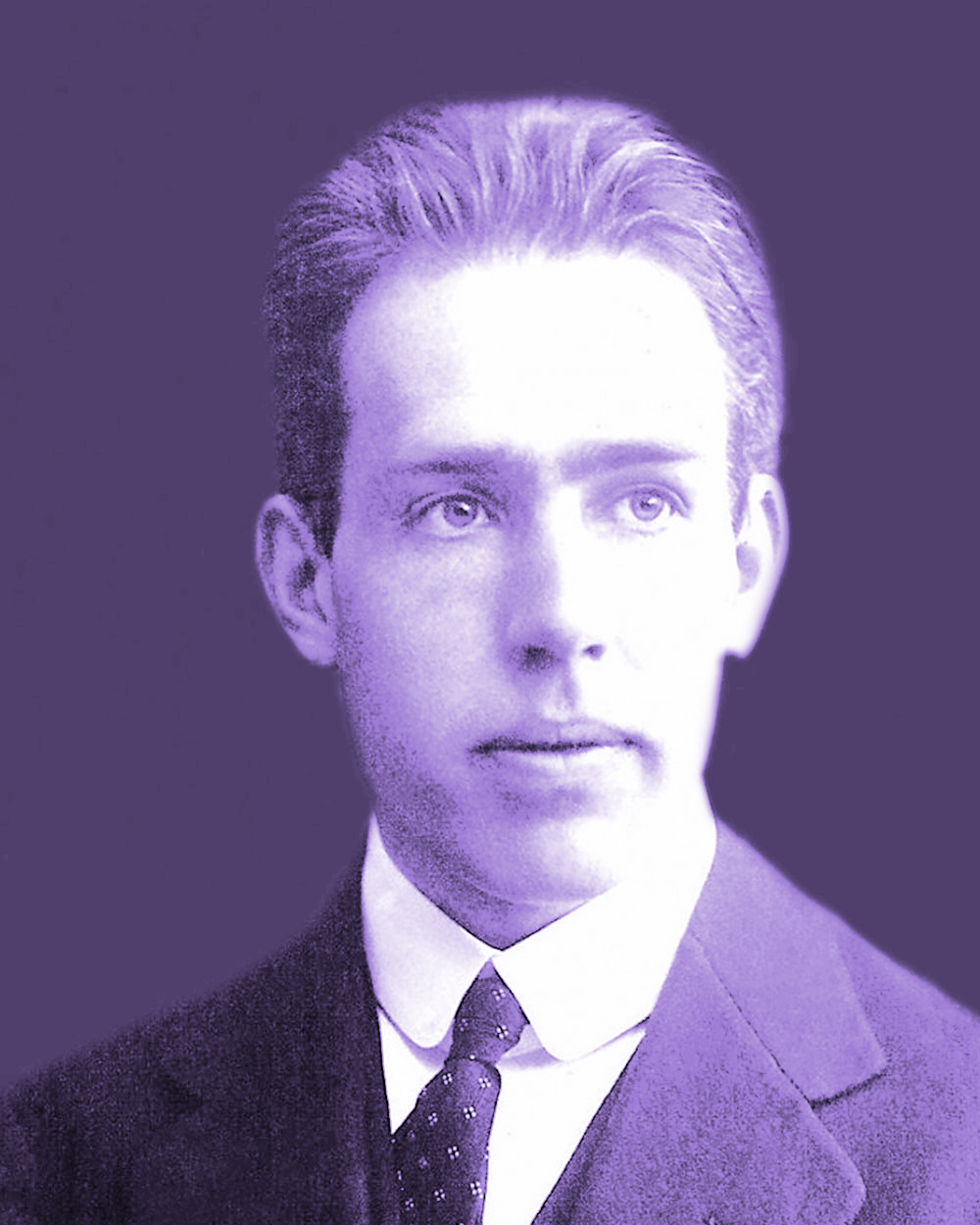 “Niels Bohr was a Nobel Prize-winning (Danish) physicist and humanitarian whose revolutionary theories on atomic structures helped shape research worldwide.” ~Biography.com
1885 - 1962
[Speaker Notes: Source:http://www.biography.com/people/niels-bohr-21010897]
How many electrons?
Find your element on the periodic table.
Determine the number of electrons – it is the same as the atomic number.
This is how many electrons you will draw.
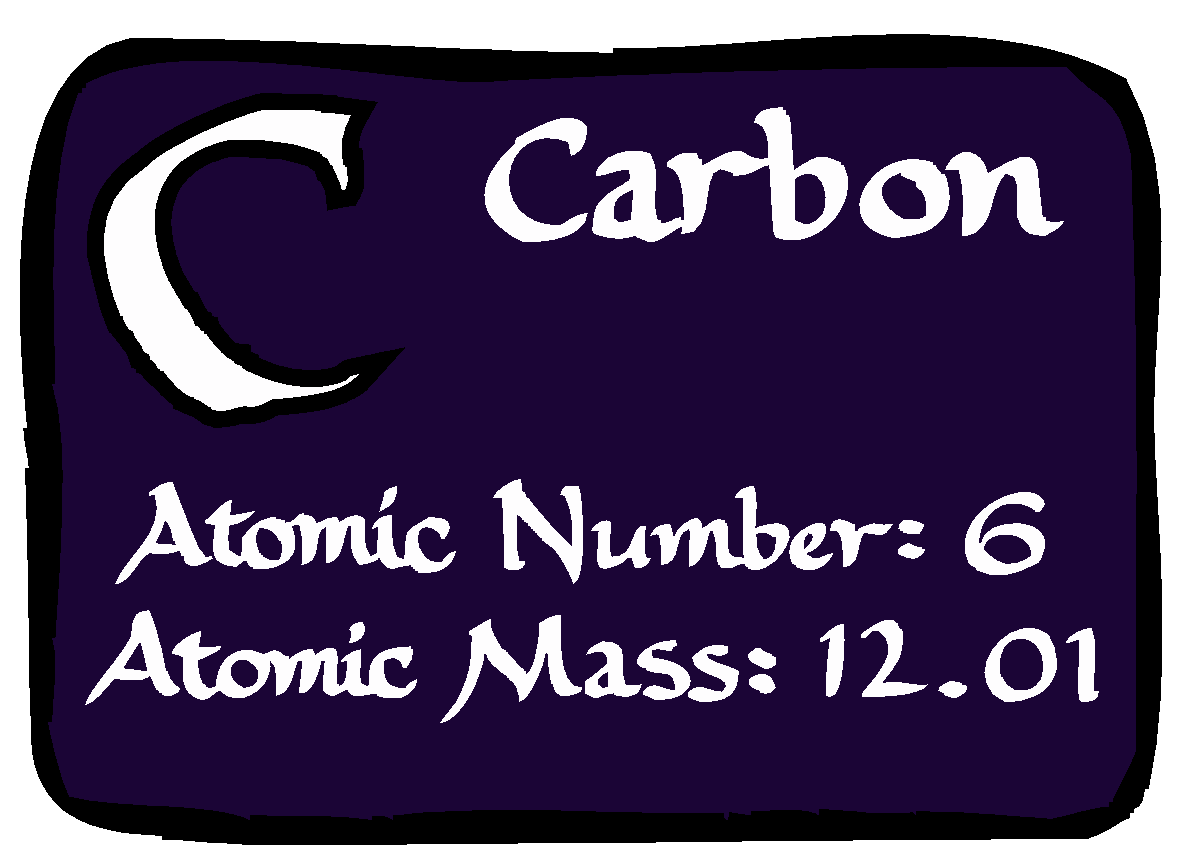 [Speaker Notes: Image: http://www.chem4kids.com/]
How many energy levels or shells?
Find out which period (row) your element is in.
Elements in the 1st period have one energy level.
Elements in the 2nd period have two energy levels, and so on.
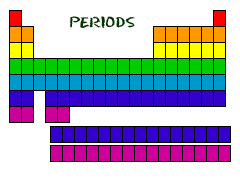 [Speaker Notes: Image: http://www.chem4kids.com/]
Bohr Diagrams
Draw a nucleus with the element symbol inside.
Carbon is in the 2nd period, so it has two energy levels, or shells.
Draw the shells around the nucleus.
C
Bohr Diagrams
Add the electrons.
Carbon has 6 electrons.
The first shell can only hold 2 electrons.
C
Bohr Diagrams
Since you have 2 electrons already drawn, you need to add 4 more.
These go in the 2nd shell.
Add one at a time -starting on the right side and going counter clock-wise.
C
Bohr Diagrams
Check your work.
You should have 6 total electrons for Carbon.
Only two electrons can fit in the 1st shell.
The 2nd shell can hold up to 8 electrons.
The 3rd shell can hold 18, but the elements in the first few periods only use 8 electrons.
C
Bohr Diagrams
Try the elements on the next few slides on your own.
Then check your work
C
Bohr Diagrams
H
Bohr Diagrams
Hydrogen is in the first period - draw 1 shell.

It has only 1 electron, draw it on the right side.
H
Bohr Diagrams
He
Bohr Diagrams
Helium is in the 1st period, draw 1 shell.

The 1st electron is on the right.

The 2nd electron is on the left.
He
Bohr Diagrams
O
Bohr Diagrams
Oxygen is in the 2nd period and has 2 shells.

The 5th electron in the 2nd shell pairs up with the 1st electron.

The 6th electron in the 2nd shell pairs up with the 2nd electron.

Follow this pattern until you reach 8 electrons
O
Bohr Diagrams
Na
Bohr Diagrams
Na
Sodium has 3 shells with 11 electrons
Bohr Diagrams
Mg
Bohr Diagrams
Mg
Magnesium has 3 shells with 12 electrons
Bohr Diagrams
Si
Bohr Diagrams
Si
Silicon has 3 shells with 14 electrons
Bohr Diagrams
Cl
Bohr Diagrams
Cl
Chlorine has 3 shells with 17 electrons
Bohr Diagrams
Ar
Bohr Diagrams
Ar
Argon has 3 shells with 18 electrons
Bohr Diagrams
K
Bohr Diagrams
K
Potassium has 4 shells with 19 electrons
Bohr Diagrams
Ca
Bohr Diagrams
Ca
Calcium has 4 shells with 20 electrons
Bohr Diagrams
You should know how to draw a Bohr Diagram 
for any of  the first 20 elements.
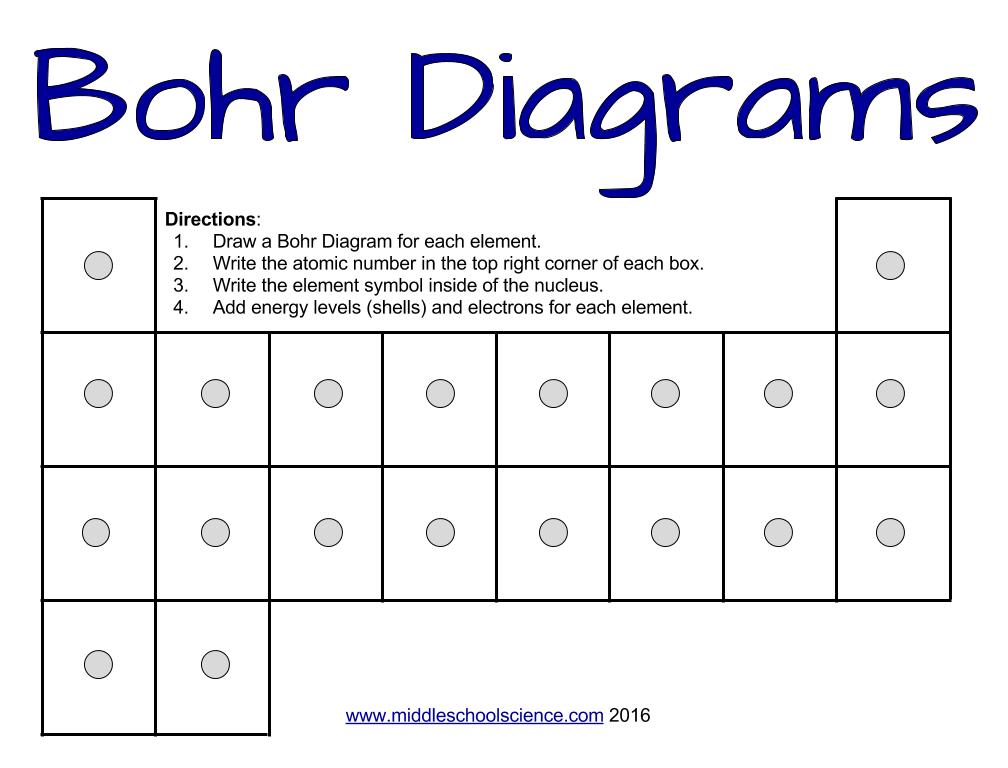 Credit
6th Grade Science
Liz LaRosa

www.middleschoolscience.com 2008-2016